Apple iOS App StorevsGoogle Play Store
Isaac Ajayi
Research Question
Datasets
Author: Lavanya Gupta 2019
googleplaystore.csv
App name, category, rating, number of reviews, number of installs
10,000+ data points 
googleplaystore_user_reviews.csv
Reviews, sentiment (positive, negative, neutral), sentiment subjectivity
Author: Gautham Prakash
appleAppData.csv
App name, Genre, Rating, size, price, number of reviews
1.1 million+ data points
Objectives
Visualizing Top 3 Highest Rated Apps
GOOGLE
APPLE
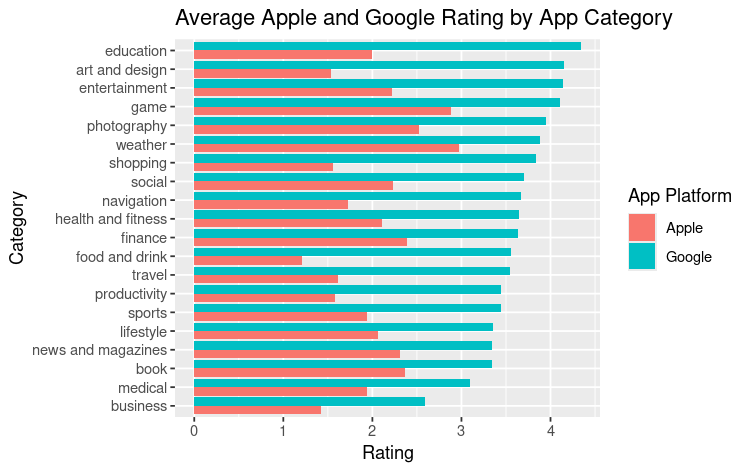 Top 3 Highest rated Apple Genres
WEATHER
GAME
PHOTOGRAPHY
Top 3 Highest rated Google Genres
EDUCATION
ART AND DESIGN
ENTERTAINMENT
How do app ratings vary by year and genre?
Consistently formatting latest Update date
Year/month/date to Year
Filter top 3 highest rated genres
Filter from between 2015 to 2022
Data before 2015 was inconsistent and scarce
Filtering the zero ratings in the Apple dataset
Zero ratings meant zero reviews
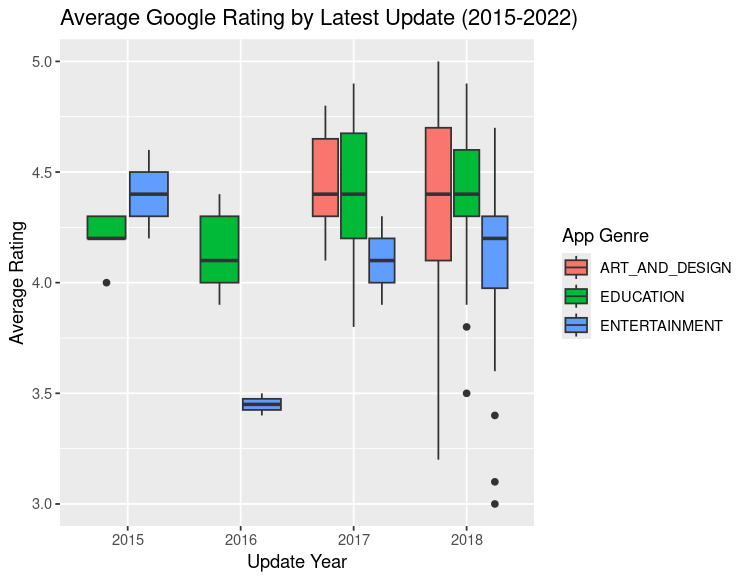 Entertainment is rated lower overall compared to other genres
Education apps are rated consistently throughout the years (4.2-4.6)
Art and design show high median ratings, but are not present before 2017
Games genre is most consistently rated at 4.5
Photography apps have a wider distribution of ratings, but median rating increases over time
Overall quality improves after 2018
Vader Sentiment Analysis
Only Google Play reviews dataset (865 unique apps)
Sentiment analysis performed in Jupyter notebook
Positive, negative, neutral, and compound




Averaged the compound sentiment for each app to get the overall sentiment
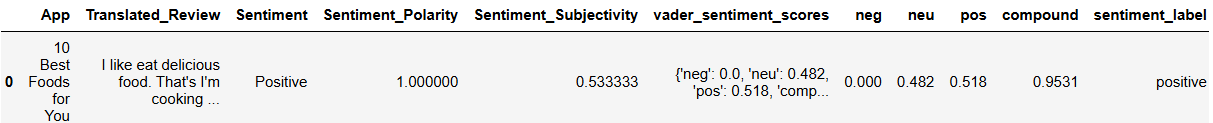 Strong positive sentiments: 
Parenting
Health and Fitness
Education
Art and Design
Strong Negative sentiments:
Photography
Personalization
Video Players
News and Magazine
Photography apps had very polarizing sentiments. They are almost equal in positive and negative sentiment
Higher Rating does not mean better sentiment. Ex: Games category ranked high, but has a large negative sentiment
Limitations
Apple review datasets were either unavailable or too expensive
Differences in data coverage may skew results
Google data set 10,000 data points
Apple data set 1.1 million data points
Some genres have more apps and reviews
Impacts
Understanding different behaviors between Apple and Google users
Each platform caters towards different users
Understanding these user bases will inform developers where to focus marketing efforts and prioritize app development
Future Work
Find datasets similar in size
Perform sentiment analyses on an apple data set and compare sentiments between the two platforms
Consider analyzing more app genres
Compare other metrics such as retention rates or number of installations